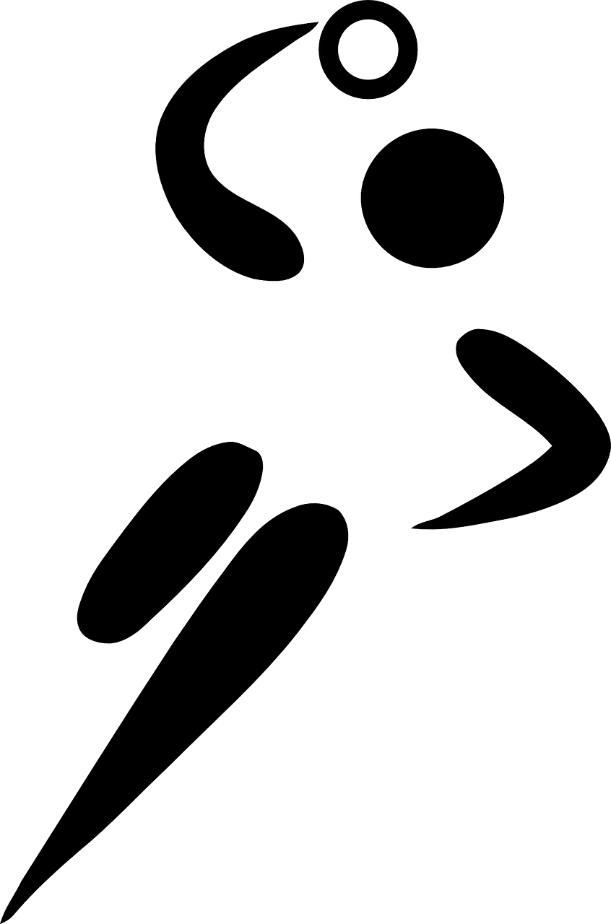 Välkomna till ledarmöte!
Tisdag 20 augusti 2024
Konferensrum Olsbergs Arena
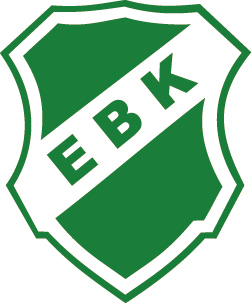 VÅR VISION
”NÄRPRODUCERAD HANDBOLLSKULTUR
-EN TRYGG SPELPLAN I EKSJÖ DÄR 
MÄNNISKOR UTVECKLAS ”
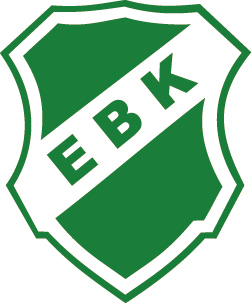 VÅR VERKSAMHETSIDÉ
”EBK BYGGER OCH UTVECKLAR HANDBOLLSLAG, HANDBOLLSSPELARE, 
LEDARE OCH DOMARE”
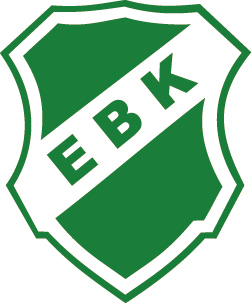 Styrelsen 24/25
Martin Rejler		Ordförande
Åsa Gustavsson	V ordf/Webbansvarig/Laget.se
Sabina Johansson	Sekreterare
Johanna Ahlstedt	Kassör
Anders Nohlqvist	Arrangemangs/Ungdomsansvarig
Cecilia Andrén	Funktionärs/utbildningsansvarig
Arkan Al Hasan	Ledamot, Integrationsprojekt mm
Cecilia Fridh		Ledamot, Kioskansvarig mm
Organisation – kommittéer
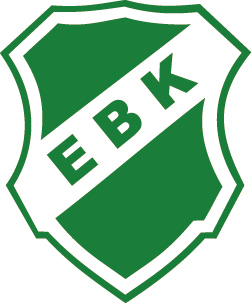 Arrangemangs/Ungdomskommitté
Anders Nohlqvist, Tomas Lägermo (matcharr), Niclas Isacsson (USM), Pernilla Andersson (Domartillsättning/Utbildning/mentorskap/utrustning), Cecilia Andrén (Matchfunktionärsansvarig/Utbildning/Utrustning)
Kallelser och information utskickad till utbildningar enl ovan
Tränarkurser: TU1 Vetlanda, TU2 Eksjö (10 st), TU3 Hultsfred (5 st). Vi planerar mer!
Materialgrupp 
Patrik Tejmark, Mats Hugosson + hallansvariga
Diverse
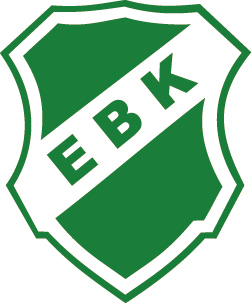 Lagorganisation 24/25 – Herr t o m P7, F19 t o m F7 = 24 lag. 
”Bollkul 4-6 år”. Ansvarsfördelning.
Information om matchläggning			
Subventionerade ledaroveraller 
Material i hallarna 
Inspring för ungdomslagen i samband med A-lagsmatch
Lägesrapport PM
# Schysstmatch - Matchvärdsskap
Kärleksveckans parad
Föräldramöten 
Neusäss
Projekt
Samarbete Höglandet fortsätter
LIU 24/25
IOL-lärgrupper 28/9 – översyn adressregister
LOK-stödsredovisning 20/8
[Speaker Notes: Suventionerade ledaroveraller – endast för nya ledare!
Materialuppföljning i respektive hall kommer att ske via hallansvariga
Lista på matcher för lagen att medverka vid inspring kommer!
Gemensam medverkan i Kärleksveckans parad – samling vid XX kl XX – kom i klubboverall!
Föräldramöten – underätta Martin och Nohlan om när vi träffar era föräldrar. Vi kommer när det passar er! Inte många minuter som vi vara med…..
Vi kikar på möjligheten att erbjuda supporterprylar framöver – synpunkter?
Vi tittar på möjligheten att erbjuda disco och föreningsloppis. Nyfikna medhjälpare kan anmäla sig till styrelsen.
IOL – träffa med nya ansvariga, passa på att uppdatera register.]
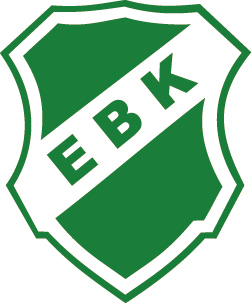 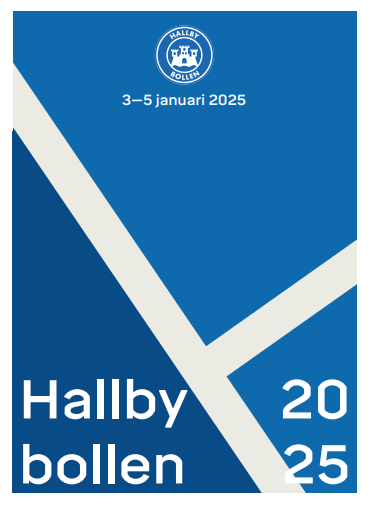 Föreningscup
[Speaker Notes: Föreningscup nära hem lite billigare och förhoppningsvis lika bra. VI kommer att planera för gemensamma happenings så mer info kommer!]
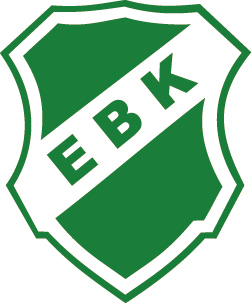 Och så testar vi EV en liten
 försäsongscup i Eksjö
i september 2024
Kick-Off 14/9 – Framtidens HandbollsspelareInbjudan kommer inom kort!
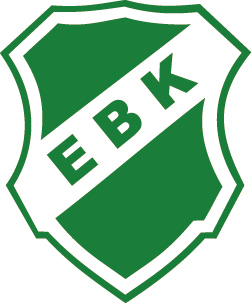 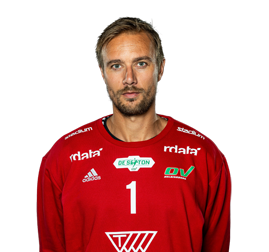 [Speaker Notes: Toni Johansson, förbundskapten U-landslag
Espen Heggli Christensen, MV OV Helsingborg, norsk landslagsman]
USM 24/25
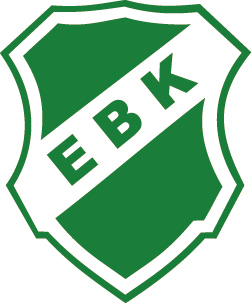 28-29/9 USM F 16 Olsbergs Arena
19-20/10 USM P 14 Olsbergs Arena
Vi deltar även med P16 och F 14.
Kalendarie 24/25
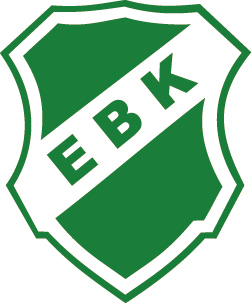 Se separat
Utlämning av matchställ 10 september
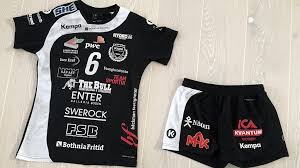 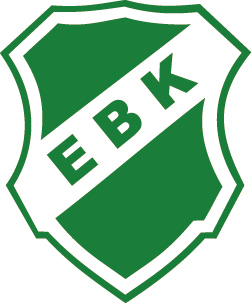 [Speaker Notes: Snart drar handbollssäsongen igång -I våras fick alla lämna in sina matchställ då vi ska försöka sortera upp och fördela ut dem igen. Detta är inte ett lätt jobb att få ihop. Därför ber jag er om en insats Jag har bifogat en ecxelfil där jag vill att ni fyller i storlek och antal på matchstället ni kommer behöva till hösten 
Vid ett lag i seriespel kommer ni få ut 17 tröjor o shorts och 2 målvaktsställ 
Vid 2 lag i seriespel får ni fylla i så många som ni behöver .
Jag vill ha tillbaka dessa senast 31 augusti 
Tveka inte att fråga om det är något ni undrar över
Vänligen respektera deadline 

Ps vi förstår att detta inte är helt lätt men ni förstår kanske hur omöjligt det är för Patrik och Mats som ska dela ut ställ till er 😅]
Inför säsong 2024/2025
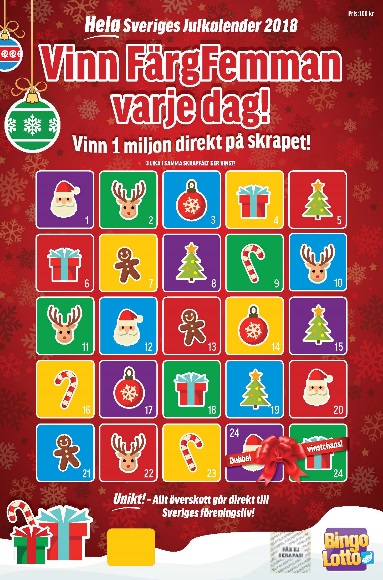 Styrelsen
2 julkalender 
8 Bingolotter – uppesittarkväll
Månadslotter
Föreningskiosk 
Sponsorarbete
Rokalven / torgmöbler
Bingolotter på ICA 
Kioskansvariga
U9
1 julkalender
Månadslotter
U10 och äldre
2 julkalender 
8 Bingolotter – uppesittarkväll
Månadslotter
Föreningskiosk 
Sponsorarbete
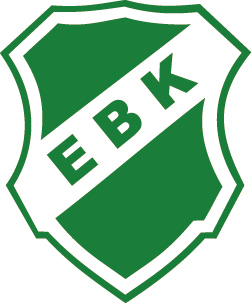 Max antal per familj skrivna på samma adress: 4 julkalendrar och 16 bingolotter
Föreningskiosken drivs gemensamt med IBK Husar
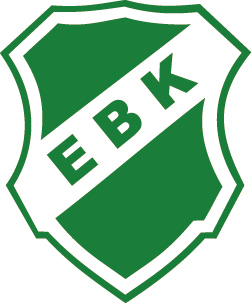 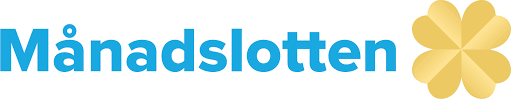 [Speaker Notes: Lediga lotter finns påminnelse till föräldramötetna]
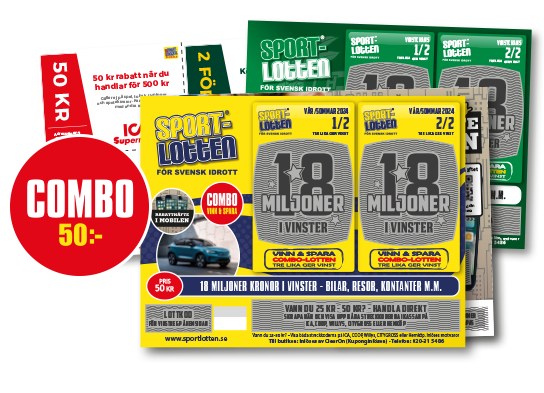 [Speaker Notes: Sportlotten COMBO är en dubbellott med 18 miljoner i vinster. Lotten har fysiska rabattkuponger på baksidan och en aktiveringskod till Sportlotteriets rabatthäfte i mobilen vilket gör den väldigt lättsåld. Redan efter en nyttjad rabattkupong så har man tjänat in det som lotten kostar! 

Sportlotten COMBO kan ni få helt i egen design med klubbmärke,  färger, sponsorer mm och kan marknadsföra klubben eller laget samtidigt som ni tjänar pengar. Servicecentralen gör allt arbete och levererar en färdig produkt med rabattkuponger från företag i er stad. 

Pris: 50 kr. Er förtjänst: 25 kr + bonus (50-55%)]
Nya spelintäkter till Ebk!
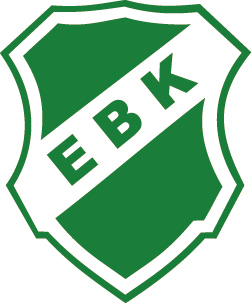 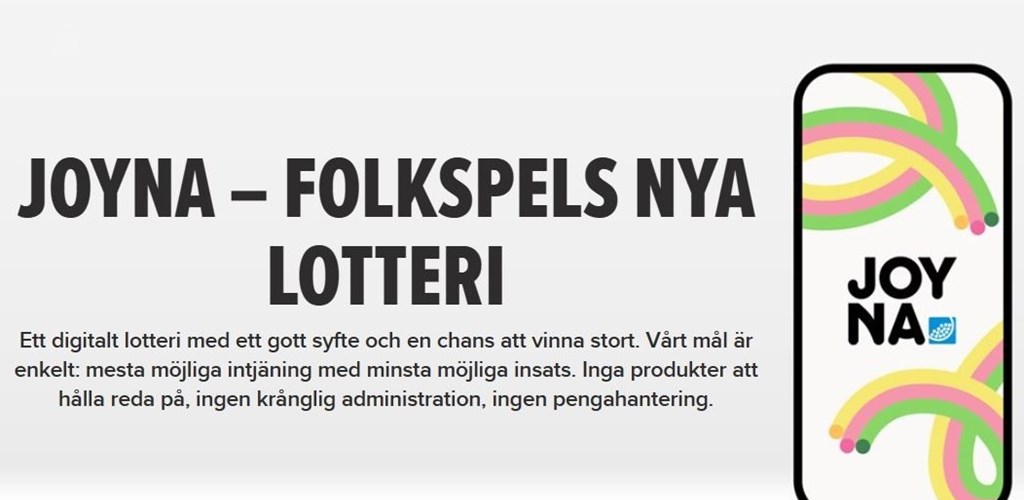 [Speaker Notes: Inget liknande lotteri har funnits för svenskt föreningsliv. Här har du ingen fysisk hantering av något och Ebk får sin ersättning för sålda lotter direkt in på angivet konto. Dessutom ger en försäljningsinsats en löpande intäkt.

Hur kan jag köpa Joyna och samtidigt stötta Ebk?
JOYNA säljs av PCF Öst och många andra föreningar och organisationer i Sverige. Du kan köpa JOYNA direkt av de som säljer från och med den 3 april. I PCF Öst kommer vi att skicka ut en länk till våra medlemmar, så att de på ett enkelt sätt kan köpa den digitala lotten.

Vad kostar Joyna?
JOYNA kostar 160 kronor i månaden.

Vad kan jag vinna?
Du får en ny dragning varje fredag, året runt, där du varje vecka har chansen att vinna 10 miljoner kronor.]
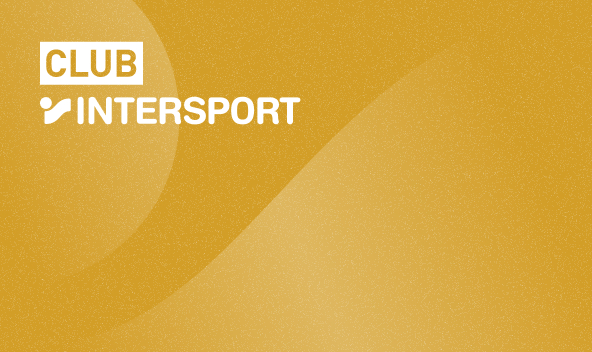 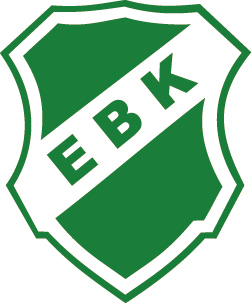 Föreningskväll på Intersport 4 september
[Speaker Notes: Viktig inkomst för klubben – bäst i stan men möjligheter till ännu bättre täckning!]
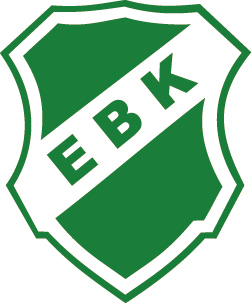 Utdrag ur belastningregistret
[Speaker Notes: Påminnelse kommer till berörda]
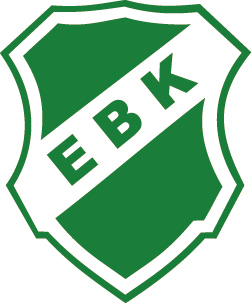 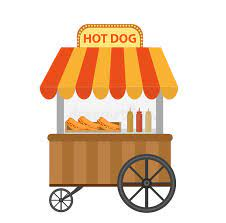 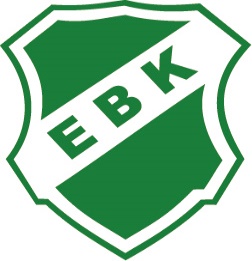 [Speaker Notes: Alla lag kommer att hjälpa till i kiosken
Nytt sortiment inkl mackor och mer nyttigheter
Nya rutiner för kassan
LÄS instruktioner till korven]
Ekonomin inför säsongen 24/25
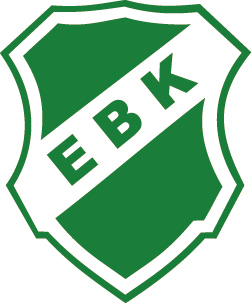 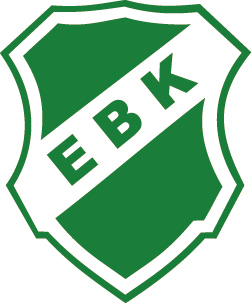 Också var det det med TRÄNINGSTIDERNA…
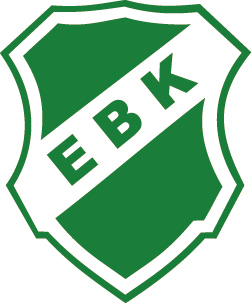 TACK!

Frågor: martin.rejler@gmail.com